Задача № 2 – присвоить содержание методики
Методика 
оказания адресной методической 
помощи образовательным 
организациям, имеющим низкие 
образовательные результаты
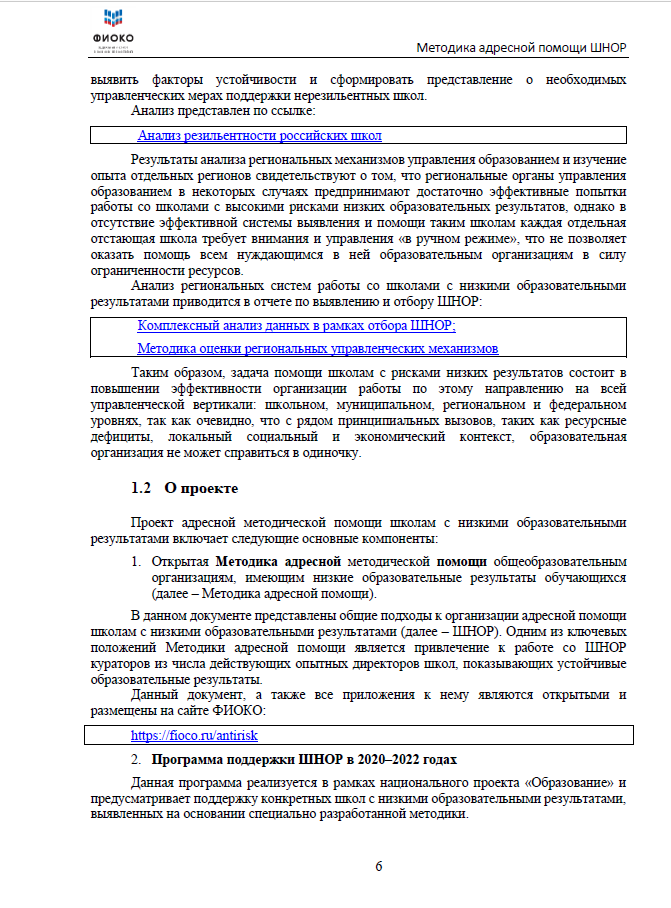 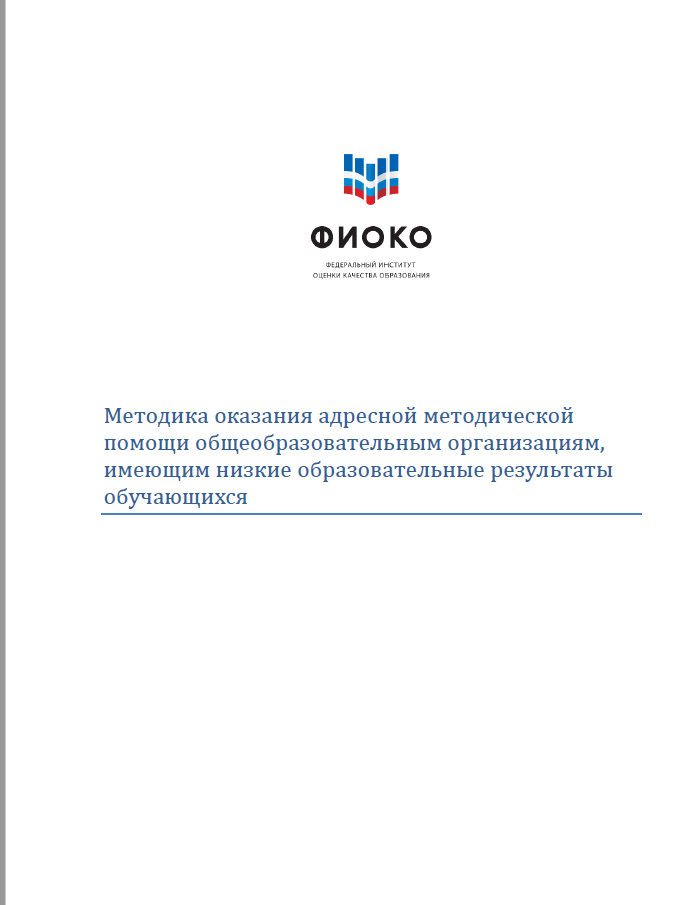 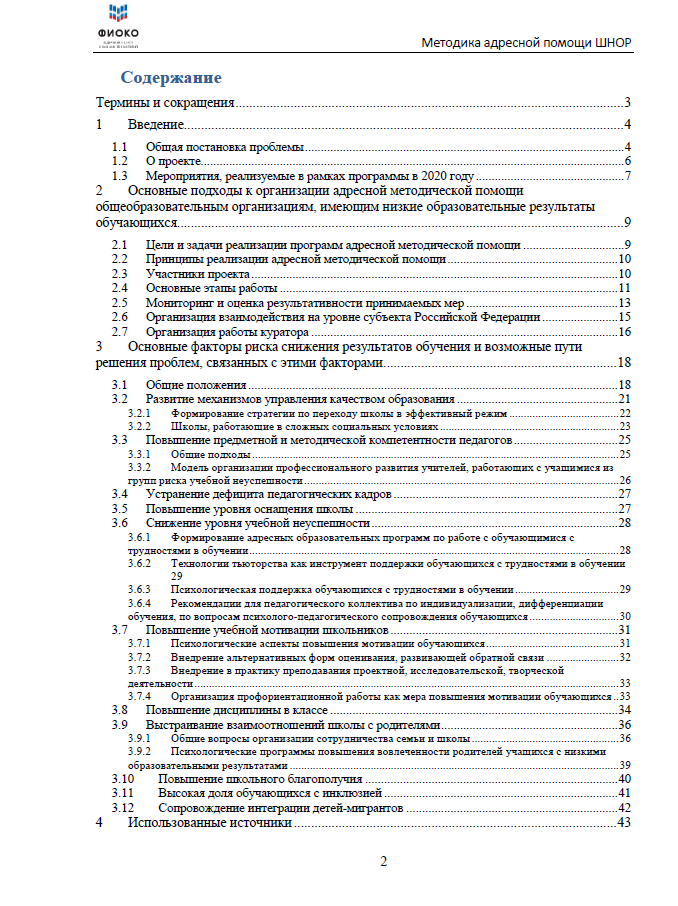 Дублируем материалы ФИОКО и размещаем региональные
Раздел 
«Сопровождение школ с низкими результатами»
Сайт ИРО
Института развития образования 
Краснодарского края
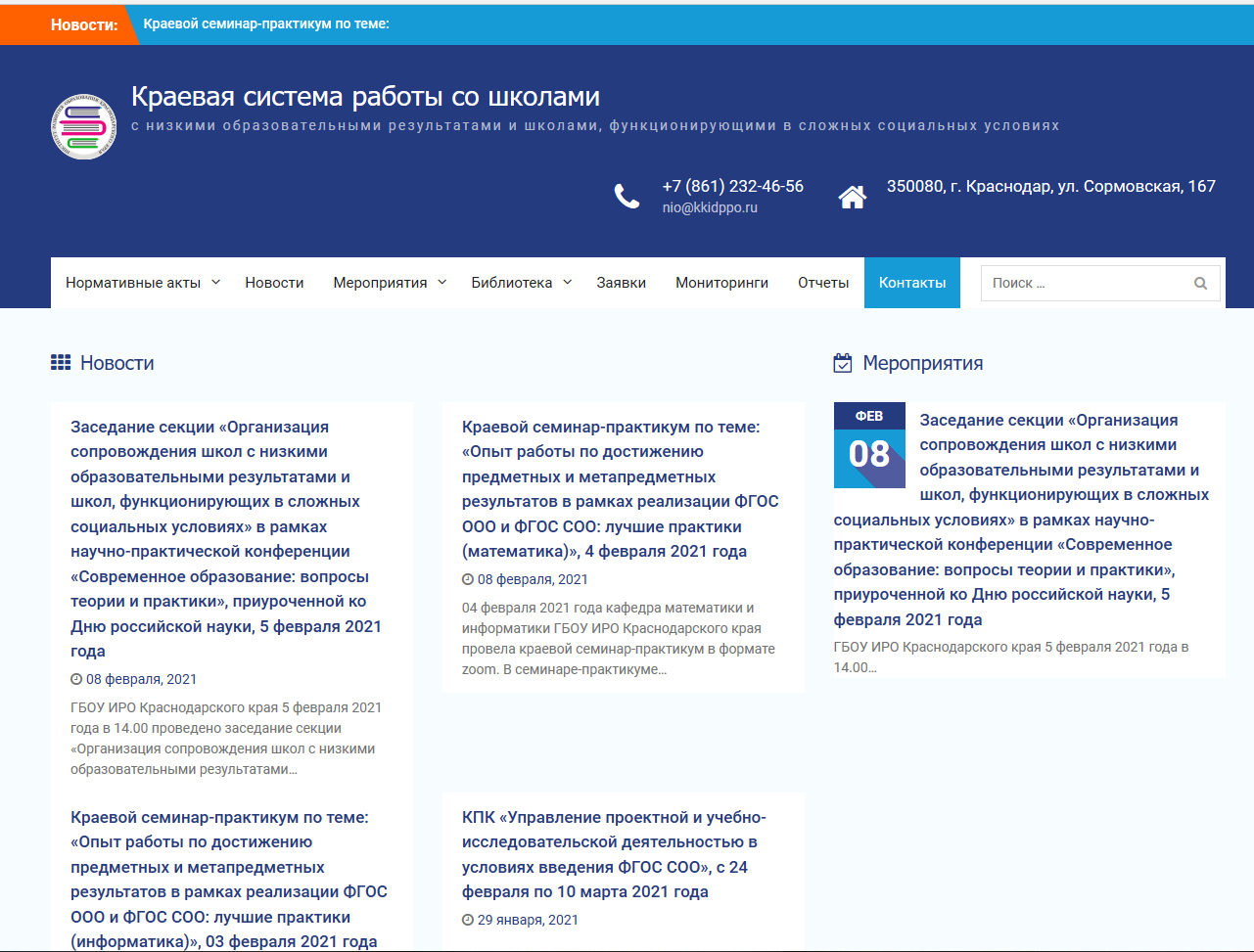 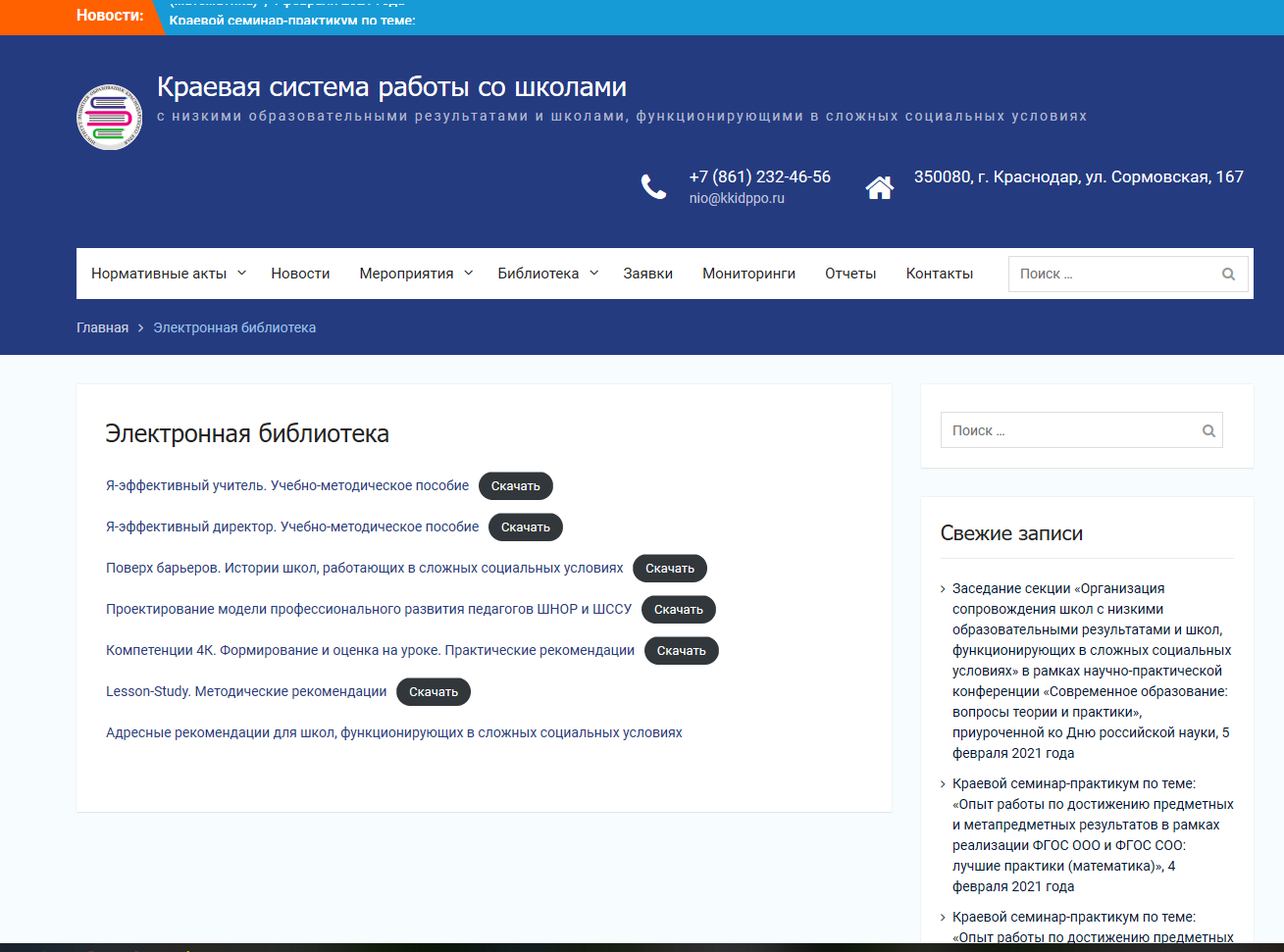 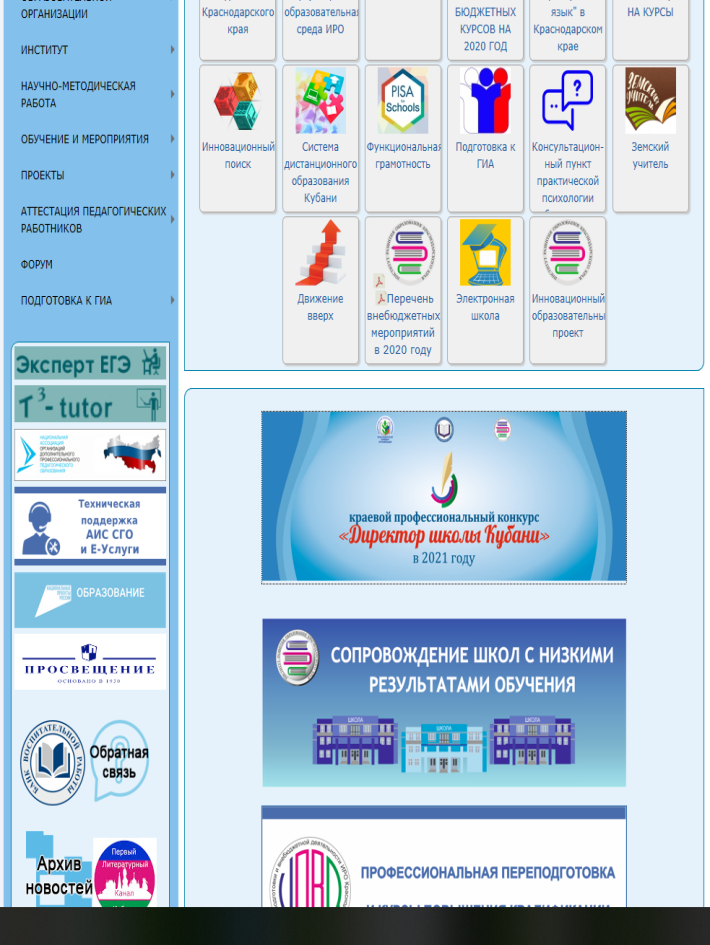 Задача № 3 – учимся работать в системе мониторинга
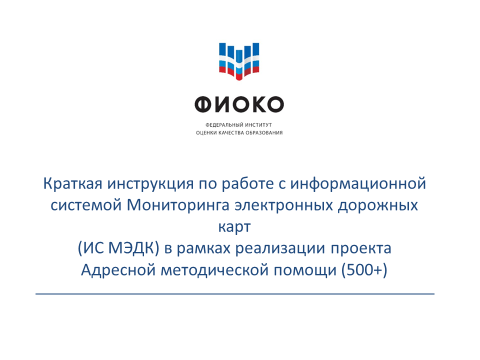 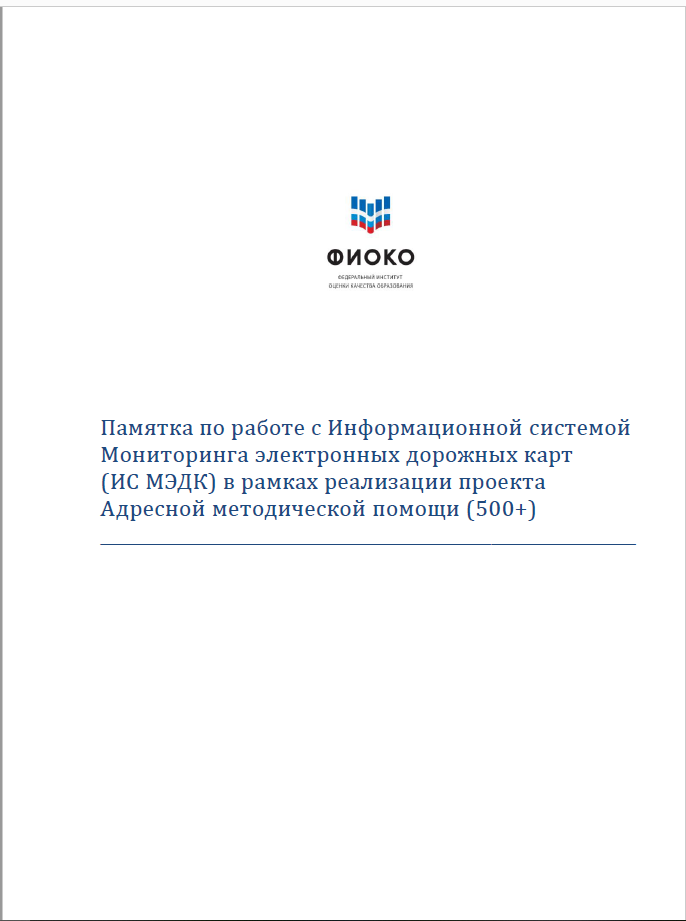 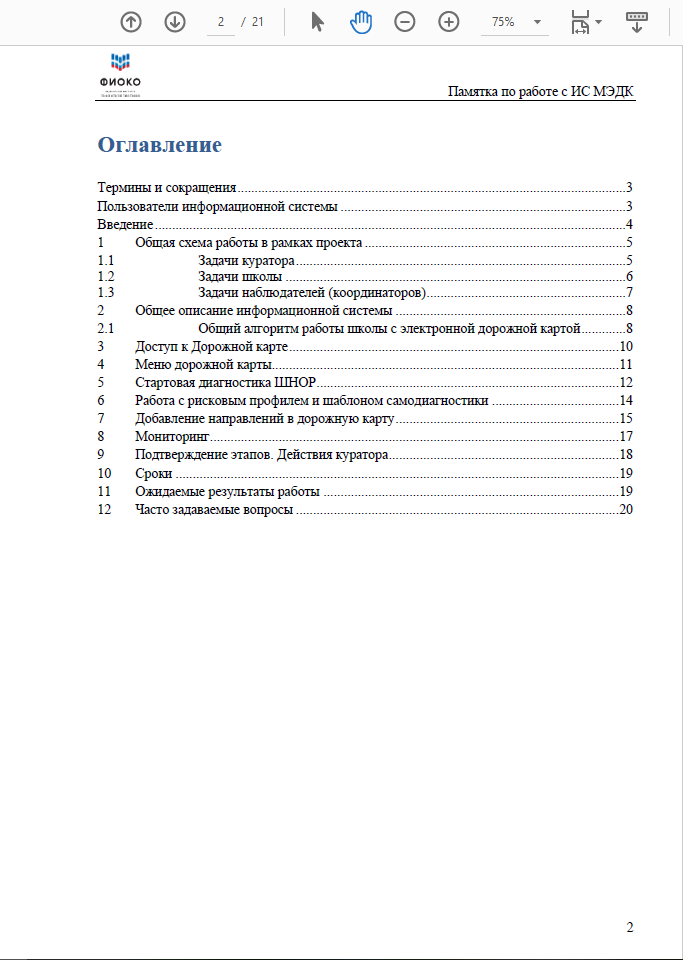 Будет выслана на почту муниципального координатора для передачи 
в школы и кураторам
Если нужна помощь в работе с ИС МЭДК
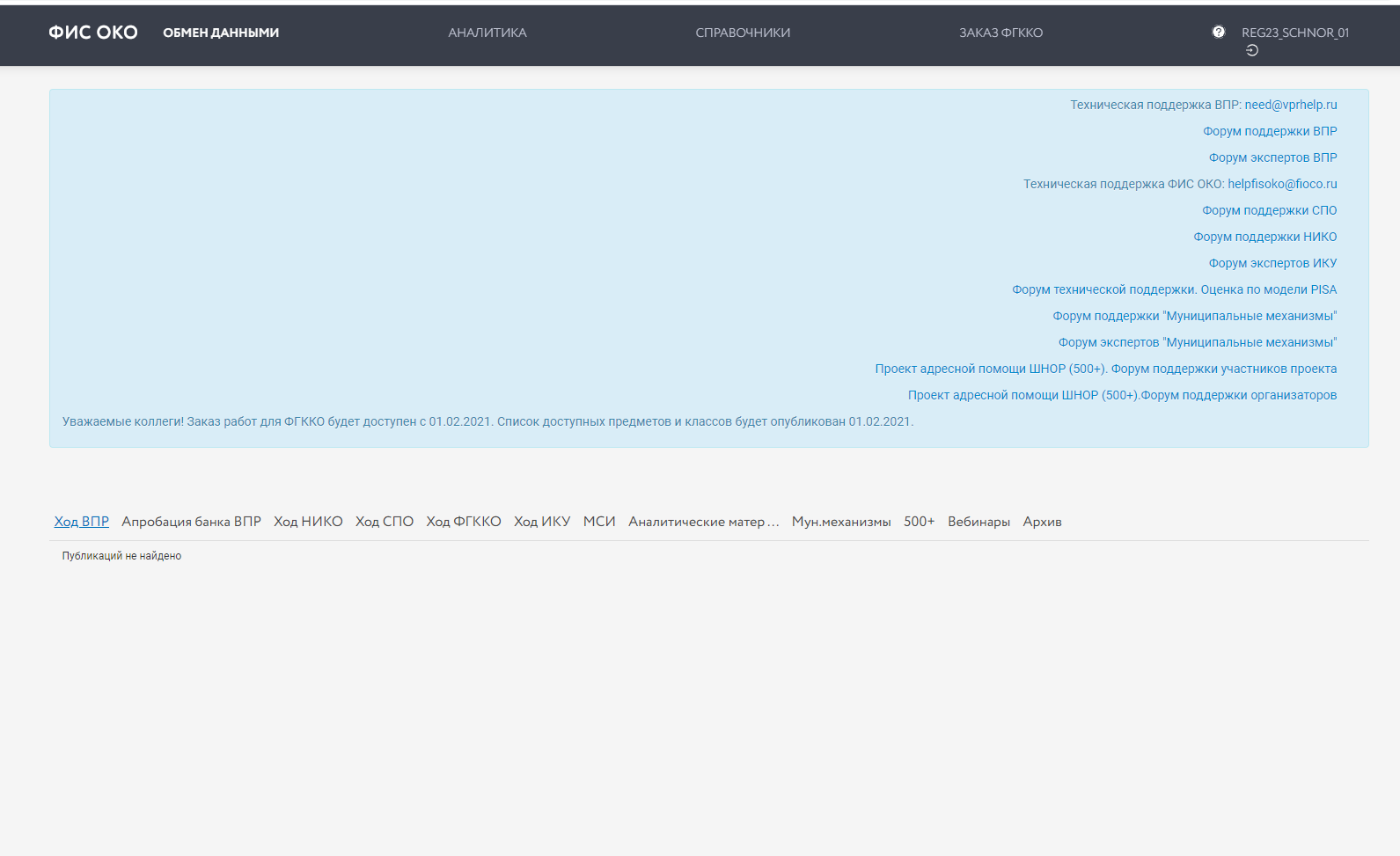 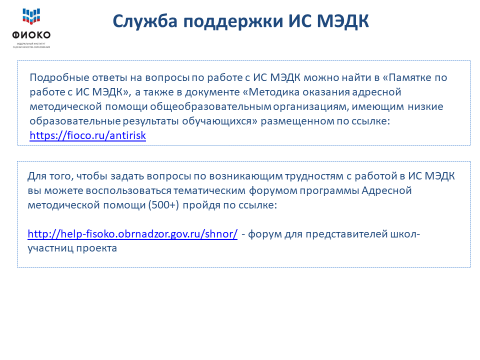 Региональная поддержка:
8(861) 234-07-66 (Бойкова Марина Евгеньевна)
8(861) 231-63-04 (Полежаева Елена Игоревна)
Задача № 3 – подтвердить Рисковый профиль школы в МЭДК
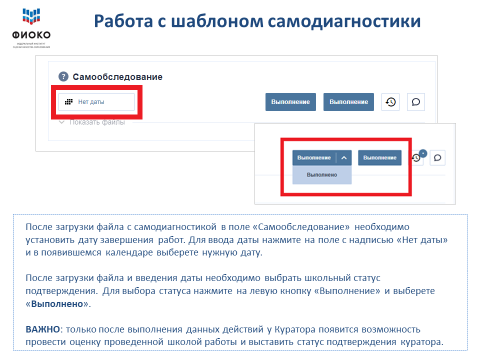 Образцы направлений рискового профиля
Низкий уровень оснащения школы
Дефицит педагогических кадров
Недостаточная предметная и методическая компетентность учителей
Высокая доля обучающихся с рисками учебной неуспешности
Низкий уровень вовлеченности родителей в учебный процесс
Высокая доля обучающихся с ОВЗ
Низкая учебная мотивация обучающихся
Пониженный уровень школьного благополучия
Низкий уровень дисциплины в классе
Далее - среднесрочная программа изменений
Задача № 4 – учимся на вебинарах ФИОКО и ВШЭ
С 10 марта по 2 апреля 
пройдут федеральные вебинары по темам из Методики

ВАЖНО!!! – не пропускать вебинары, 
обсуждать (школа и куратор),
использовать в своей работе
и в разрабатываемых документах
Задача № 5 – учимся разрабатывать концепцию развития школы
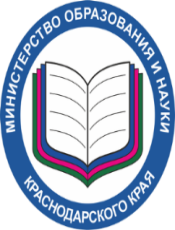 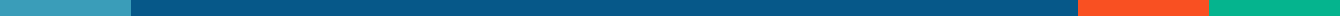 30 апреля

Школы размещают концепцию развития и программу по направлениям РПШ, подтвержденные куратором

ВАЖНО!!!!
Не затягивать сроки подготовки документов;
Не перекладывать ответственность друг на друга (школа-куратор);
Начинать совместно работать СРАЗУ после получения и обсуждения РПШ;
Стараться задать как можно больше вопросов и получить как можно больше консультаций
В июне – федеральная экспертиза документов
Результаты федеральной экспертизы пилотного проекта «500+»
ВАЖНО!!!!
Соблюдение сроков на всех этапах участия в проекте
(куратору нужно время на проверку документов)
Контакты для вопросов и консультаций
Муниципальные координаторы – слайды 4 и 5
Кураторы Института развития образования – слайды 6 и 7

Гардымова Руженна Анатольевна   8(918) 034-49-72
Бойкова Марина Евгеньевна             8(861) 234-07-66
Евайшене Ирина Александровна     8(861) 231-63-04
Полежаева Елена Игоревна               8(861) 231-63-04